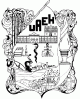 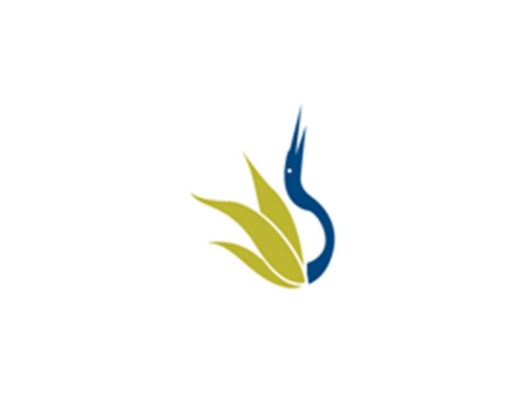 UNIVERSIDAD AUTÓNOMA DEL ESTADO DE HIDALGO
ESCUELA SUPERIOR DE ZIMAPÁN
Licenciatura en Contaduría

Tema: Manual del presupuesto

L.C. Beatriz Caballero Máximo

Julio a Diciembre de 2015
Tema: Fases en la elaboración del presupuesto

Resumen (Abstract)

 El Presupuesto es el conjunto de pronósticos referentes a un período precisado, para llevarlo a cabo es necesario la elaboración de un manual de Presupuesto

 The budget is the set of forecasts relating to a specified period, to carry it out is necessary the elaboration of a budget manual


Palabras clave: (keywords)
Manual de presupuesto y elaboración
Budget and development manua
Objetivo general:


Elevar la productividad y competitividad 
de una empresa implantando o mejorando  el presupuesto maestro a través de diseños,  procedimientos y proyecciones elaborados 
en base a estados financieros, 
así como el manejo de otro tipo de presupuesto.
Nombre de la unidad:

Unidad 2: Integración del control presupuestal                                                                                                                                                                                                                     


Objetivo de la unidad:

Otorgar al alumno las herramientas necesarias para lograr la implantación del sistema presupuestal.
Tema 4: Manual del presupuesto

Introducción:



El manual de Presupuesto es un documento que  elabora el Director del Presupuesto, sirve para cumplir con los objetivos del Presupuesto
Manual del Presupuesto
Su finalidad es presentar en forma escrita, objetivos,  período presupuestal, organización, procedimientos etc. Para que exista uniformidad, con el objetivo de coordinar las actividades de las personas encargadas de la preparación y ejecución del presupuesto.
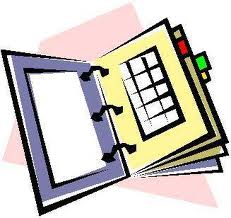 EL MANUAL DEL PRESUPUESTO DEBE CONTENER EN FORMA DETALLADA:
1. Bases propósitos y funcionamiento del sistema de presupuestos y la responsabilidad asignada a cada jefe de departamento
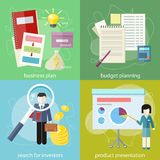 EL MANUAL DEL PRESUPUESTO DEBE CONTENER EN FORMA DETALLADA:
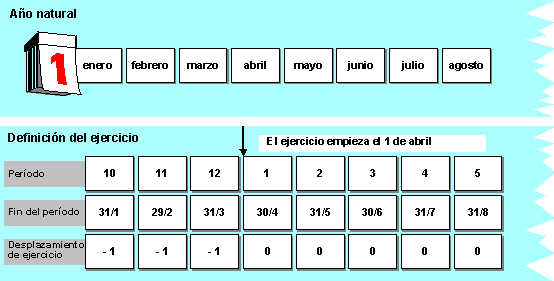 2. El período que abarcará el presupuesto
EL MANUAL DEL PRESUPUESTO DEBE CONTENER EN FORMA DETALLADA:
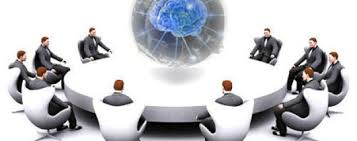 3. La organización necesaria para la administración
EL MANUAL DEL PRESUPUESTO DEBE CONTENER EN FORMA DETALLADA:
4. Los procedimientos para formular el presupuesto
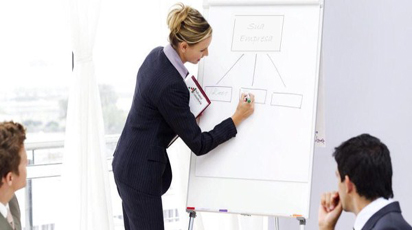 EL MANUAL DEL PRESUPUESTO DEBE CONTENER EN FORMA DETALLADA:
5. El instructivo para el manejo de las formas necesarias para el control, así como el establecimiento de los informes del presupuesto
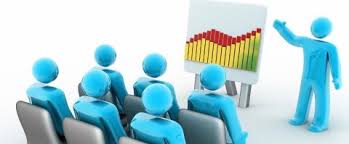 Conclusión
El Manual del presupuesto ayuda a cumplir con los objetivos del Presupuesto, desde que se pone en marcha hasta su ejecución y control Presupuestal
Bibliografía:


 
Administrativos de la Universidad Complutense de Madrid. (2001) Universidad complutense de Madrid. España: MAD.  Consultado el 16 de enero de 2015 de http://books.google.com.mx/books?id=9TIFZXydr5kC&pg=PA199&dq=presupuesto+base+cero&hl=es&sa=X&ei=TEcwU93EGYae2wXP0ICQDA&ved=0CDsQ6AEwAw#v=onepage&q=presupuesto%20base%20cero&f=false http://books.google.com.mx/books?id=mbobGfzJ5-YC&pg=PA27&dq=presupuesto+base+cero&hl=es&sa=X&ei=TEcwU93EGYae2wXP0ICQDA&ved=0CC0Q6AEwAA#v=onepage&q=presupuesto%20base%20cero&f=false

Del Río  González, C. (2009) . El presupuesto. México: Cengage learning